屋外で行える運動の例
・運動不足にならないように、なるべく屋外で 毎日30～60分程度 を目安に運動をしましょう。
・以下の例を参考にして、いろいろな運動を組み合わせて行いましょう。自分の体調や安全にも気を配りましょう。
連続ジャンプ、サイドステップなど
ストレッチ
ウォーキング、ジョギング
巧
５～15分
巧みな動きを高める運動
５分程度
10～20分
10～15分
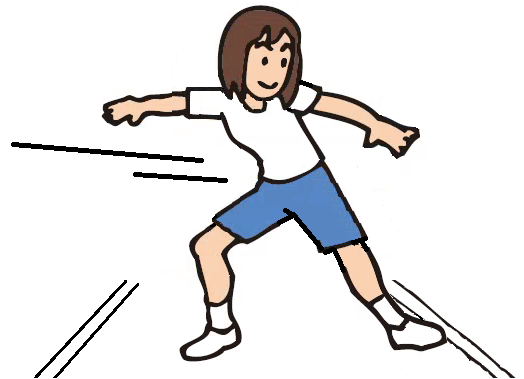 柔
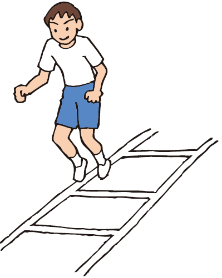 持
体の柔らかさを高める運動
動きを持続する能力を高める運動
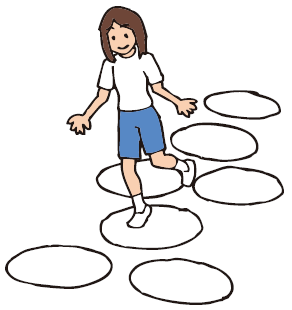 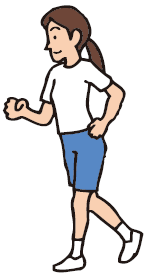 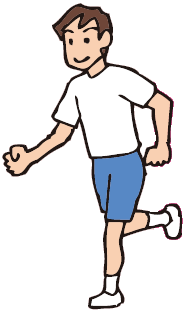 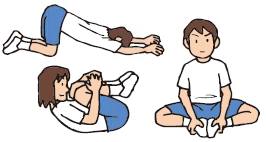 片足や両足での連続跳びや
左右への移動を、リズミカルに行ったり
素早く行ったりしましょう
体の各部位を伸ばして
体の柔らかさを高めましょう
自分の体力に応じたペースを
維持して行いましょう
球  技
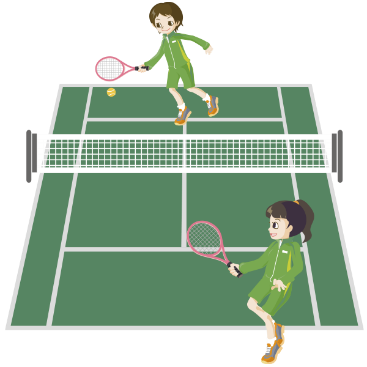 縄跳び
腕立て伏せ、上体起こしなど
20～30分
５～15分
力
10～20分
力強い動きを高める運動
巧
巧みな動きを高める運動
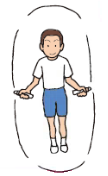 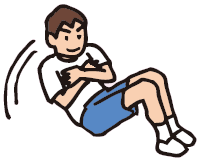 持
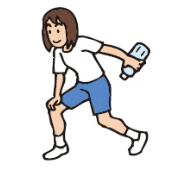 動きを持続する能力を高める運動
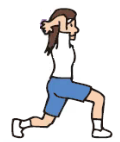 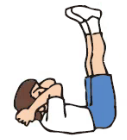 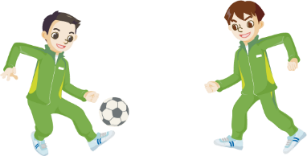 自分で決めた一定の時間
や回数を続けて跳びましょう
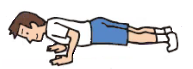 巧
巧みな動きを高める運動
自分の体重等を利用して、腕や脚の屈伸をしたり、
上げ下ろしをしたり、同じ姿勢を維持したりしましょう
シュートやパス、壁打ちなど
１人や少人数で密接せずにできる運動をしましょう
素早く跳んだり、いろいろな
跳び方に挑戦したりしましょう
※ 赤枠の時間を目安として、自分で時間を増やしたり短くしたりして、無理せずいろいろな運動をしましょう。
●大人数が密集するような運動は行わず、なるべく１人で運動しましょう。
●少人数で運動をするときは、他の人と密接しないように十分な間隔をあけましょう。
●運動するときも、息が苦しくなければ、できるだけマスクを着用しましょう。
●用具を使う場合は、消毒液があれば消毒してから使うようにしましょう。
●友達との用具の使い回しは、できるだけ、避けるようにしましょう。
●運動の前後は、手洗いやうがいなどをしましょう。用具を使った後は念入りに手を洗いましょう。
注 意！
屋外でのいろいろな運動の組合せ方の例
【例１】家庭や近くの公園で運動する場合
30分
③縄跳び
④縄跳び
５分
５分
③縄跳び
④腕立て伏せ、上体起こし
④腕立て伏せ、上体起こし
⑤腕立て伏せ、
　上体起こし
⑤腕立て伏せ、
　上体起こし
10分
10分
５分
①ストレッチ
①ストレッチ
①ストレッチ
①ストレッチ
②ウォーキング
②ウォーキング
５分
５分
５分
５分
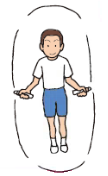 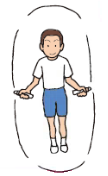 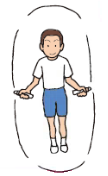 力
力
10分
10分
巧
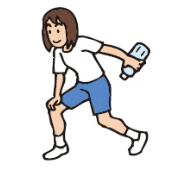 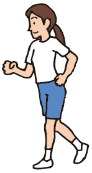 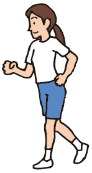 柔
柔
柔
柔
10分
15分
持
持
可動範囲を
徐々に広げる
など、無理の
ないように
行いましょう
可動範囲を
徐々に広げる
など、無理の
ないように
行いましょう
可動範囲を
徐々に広げる
など、無理の
ないように
行いましょう
可動範囲を
徐々に広げる
など、無理の
ないように
行いましょう
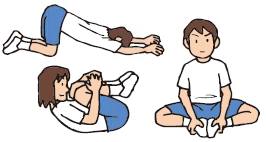 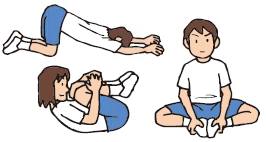 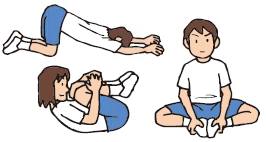 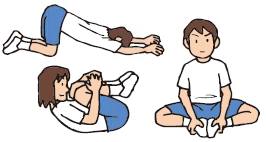 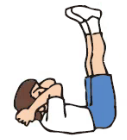 力
力
時間を決めて
続けて跳びましょう
自己の体力に応じて、行う運動や回数を
工夫しましょう
自己の体力に応じて、行う運動や回数を
工夫しましょう
素早く跳んだり、
いろいろな跳び方に
挑戦したりしましょう
公道を利用して
行う際は、安全に
配慮しましょう
公道を利用して
行う際は、安全に
配慮しましょう
④連続ジャンプ、
　サイドステップ
45分
持
持
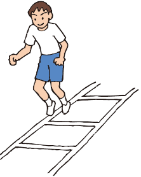 巧
10分
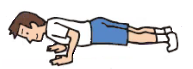 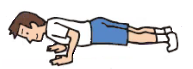 時間を決めて
続けて
跳びましょう
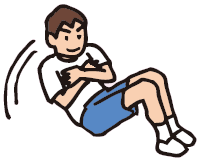 リズミカルに跳んだり
素早く跳んだりしましょう
自己の体力に応じて、
行う運動や回数を
工夫しましょう
自己の体力に応じて、
行う運動や回数を
工夫しましょう
③球  技
30分
【例３】校庭や運動場などで運動する場合
【例２】家庭や近くの公園で運動する場合
45分
③球  技
20分
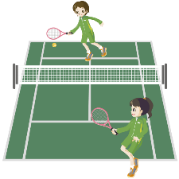 巧
②ジョギング
②ジョギング
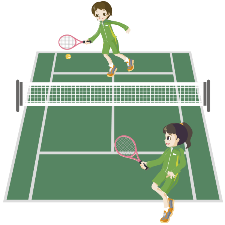 巧
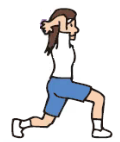 壁打ちなどを
行いましょう
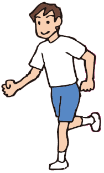 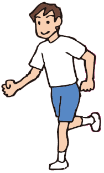 10分
10分
持
持
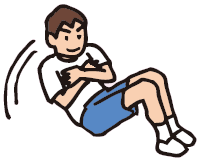 壁打ちなどを
行いましょう
自己の体力に応じた
ペースを維持して
行いましょう
自己の体力に応じた
ペースを維持して
行いましょう
【例４】校庭や運動場などで運動する場合
60分
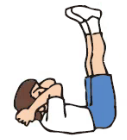 ◎この他にも、一人や少人数で安全に行うことができるもので、自分にできる運動があれば、組み合わせてみましょう。